Figure 4. Comparison of the temporal change in the differences between the directions of population vectors and the ...
Cereb Cortex, Volume 19, Issue 6, June 2009, Pages 1313–1321, https://doi.org/10.1093/cercor/bhn170
The content of this slide may be subject to copyright: please see the slide notes for details.
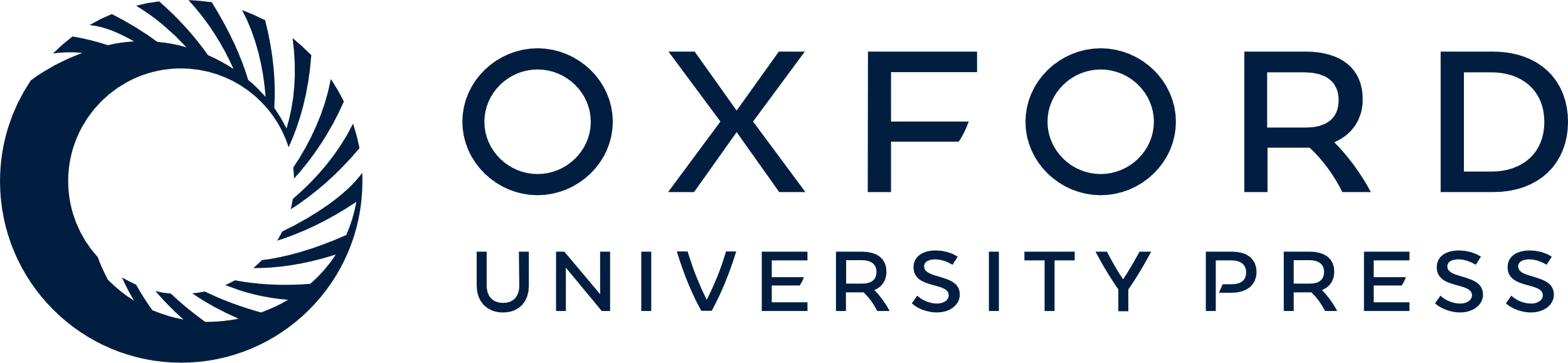 [Speaker Notes: Figure 4. Comparison of the temporal change in the differences between the directions of population vectors and the directions of the visual cues in the R-ODR task between MD neurons and DLPFC neurons. Black line, MD activities; dotted line, DLPFC activity based on Takeda and Funahashi (2004).


Unless provided in the caption above, the following copyright applies to the content of this slide: © The Author 2008. Published by Oxford University Press. All rights reserved. For permissions, please e-mail: journals.permissions@oxfordjournals.org]